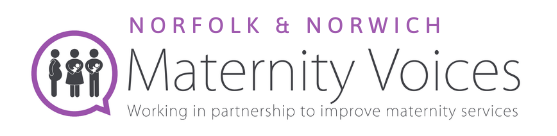 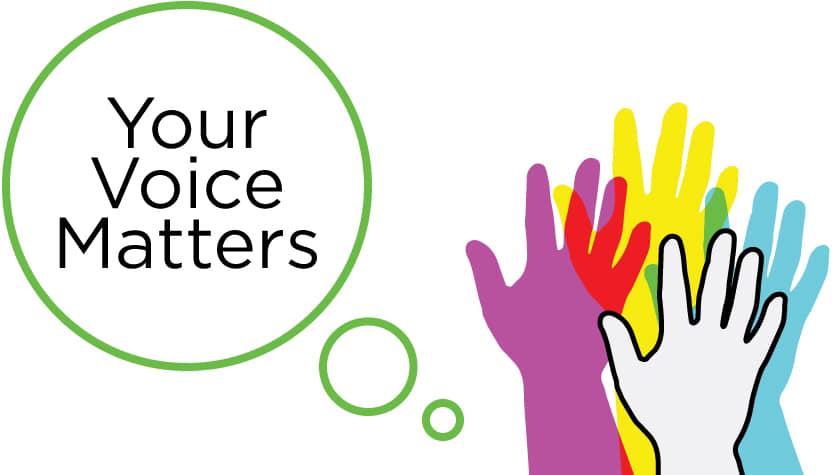 Thank you for taking the time to meet with us and join the conversation.
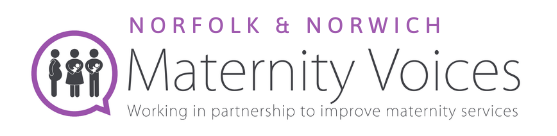 Service Users

We tend to use this term in maternity instead of patients as pregnant people are often not ill and requiring treatment but are using the maternity services. 
The experience of both parents and/or any support partners is important too.
We are a team of parents, care providers (including midwives & doctors), working together to improve maternity services at the Norfolk & Norwich Hospital. 

The MVP is led by a service user chair and a team of volunteers who work together to collect feedback from other people who have used the maternity services themselves.

We run surveys, hold feedback events, listen to your experiences and share the themes with the people who can make changes and improvements.
Feedback Themes

The feedback that is shared with the MVP volunteers remains confidential at all times. 
The comments we make are based on the significant themes we observe as a group.
We will not reference individual experiences.
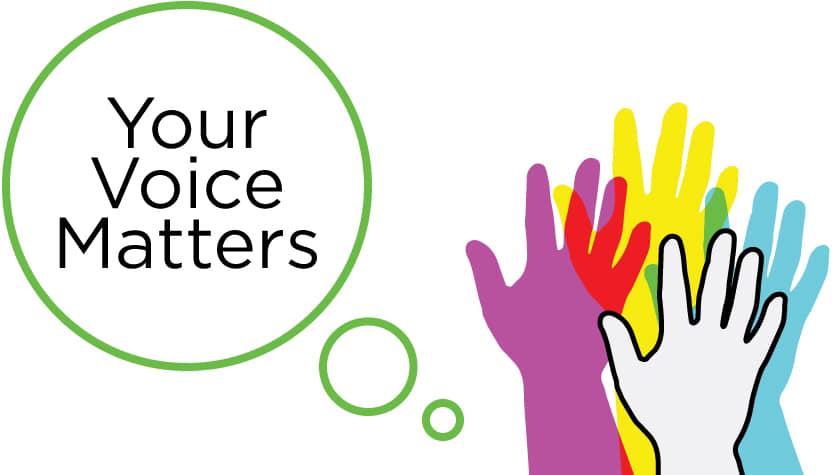 Why do we have MVPs?
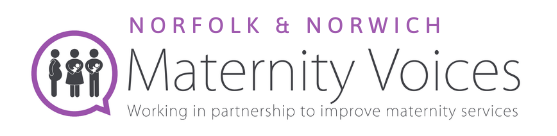 In 2015 a report named ‘Better Births’ was published. There was a series of recommendations made and one of these was around each trust establishing a Maternity Voices Partnership.
In most cases chairs are renumerated for some of their MVP time but over the years the workload has increased significantly and funding for MVPs has not followed suit. 
The idea behind Better Births is that all families should be supported to make informed choices about their care: However, there is still some way to go. A Mumsnet survey in 2020 found that:
  14% of families reported being over-ruled on decisions about their care
  24% of families felt that their decisions were not respected
  30% said that their opinions were not sought at all
 The function of the MVP is more than simply to listen; it is a way of discussing and overcoming challenges. The group aims to support the development and improvement of maternity care for everyone, regardless of who they are or where they live, so that everyone has access to the same quality of care
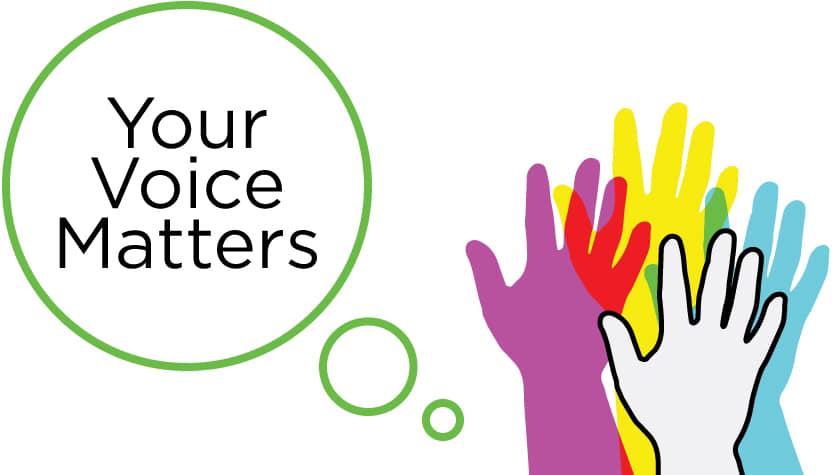 Who is part of our MVP?
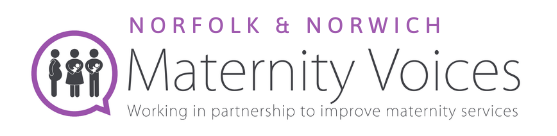 •Recent service users
•Service user representatives, e.g. doula, peer supporters, local charities and community groups
•Midwives, including Head/Deputy Head of Midwifery,
•Consultants 
•Health visitors
•Commissioners
•Specialist service providers, including perinatal mental health
•Healthwatch
•LMNS team
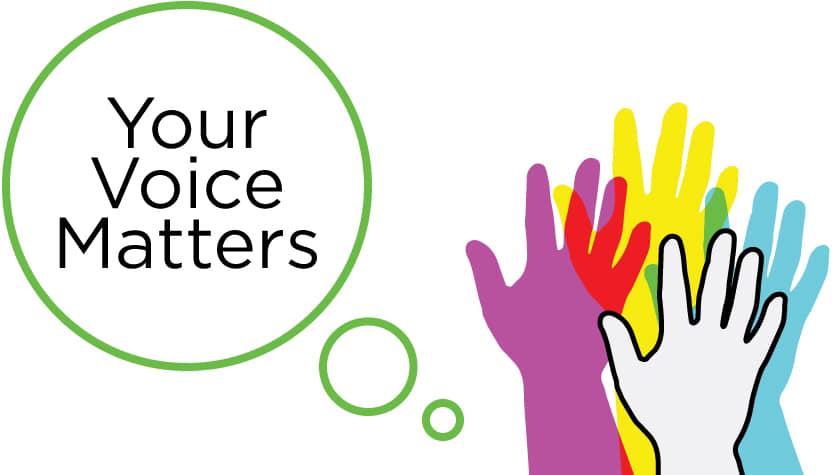 How do we gather feedback from women, 
birthing people and their families?
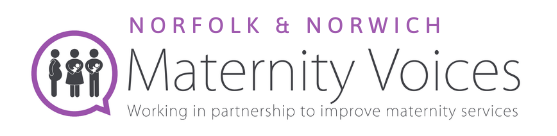 Online surveys			
Social media outreach
Connections to local groups
Online listening events
We would like to develop:
Walk the Patch		
Closed Facebook group
Links with existing community groups
What do we do with the feedback?
Feedback themes from our survey and listening events to the maternity leadership
Contribute to working groups to share a service user perspective on specific topics e.g. the website or patient information leaflets.
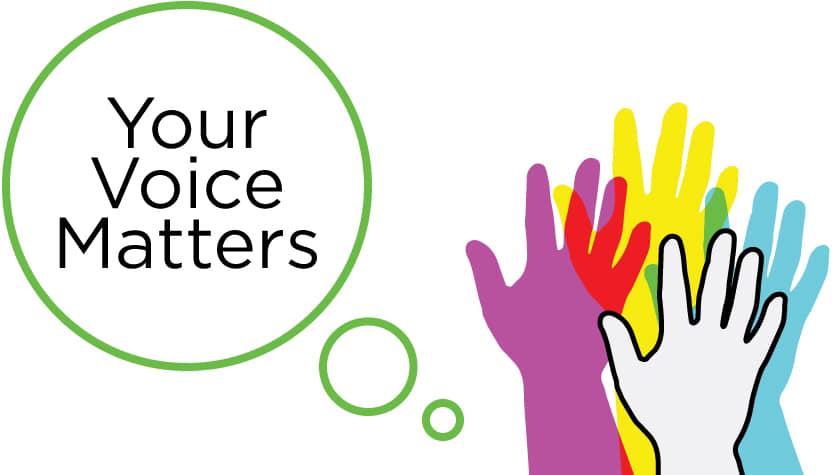 Key Work and Projects
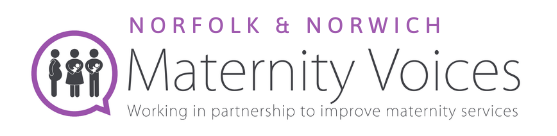 Improving the NNUH maternity website
Improving the informed decision making process by improving how information is shared and how service users are empowered to ask questions and have them answered in ways that are accessible to them. 
Improve patient information leaflets
Develop outreach to hear from more people - not just relying on social media
We need to working on reaching out to families who don’t usually get the opportunity to be heard:
Ethnic Minority groups
Those living in areas of high deprivation
Other vulnerable groups (for example young mums, those living with disabilities)
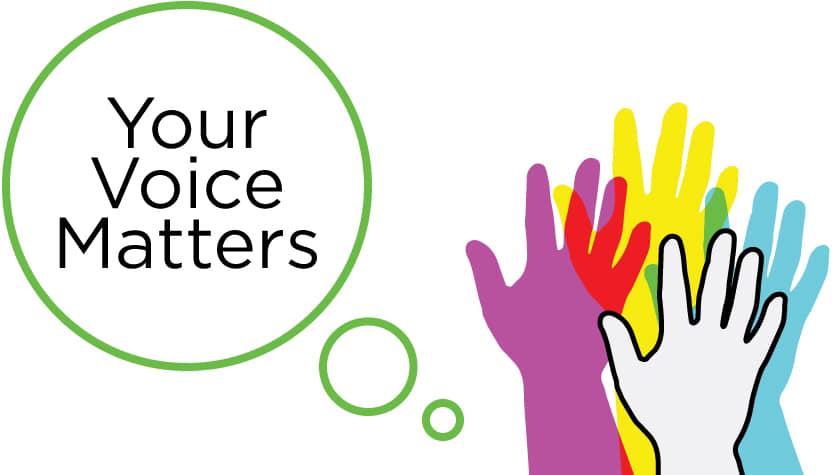 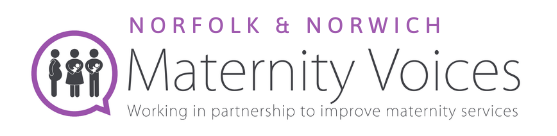